Идентификување мрежи на 3Д форми
Која е оваа форма?
Тоа е коцка.
Која е оваа форма?
Тоа е конус.
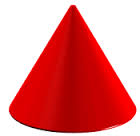 Која е оваа форма?
Тоа е квадар.
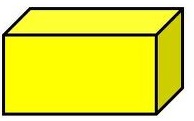 Која е оваа форма?
Тоа е цилиндар.
Која е оваа форма?
Тоа е пирамида.(со четириаголна основа)
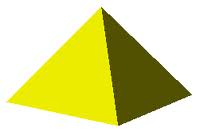 Која е оваа форма?
Тоа е коцка.
Која е оваа форма?
Тоа е пирамида 
(со триаголна основа)
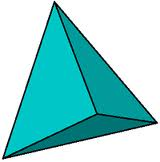 Која е оваа форма?
Ова е триаголна призма.
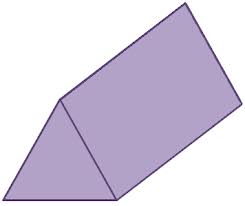